Коми кыв урок
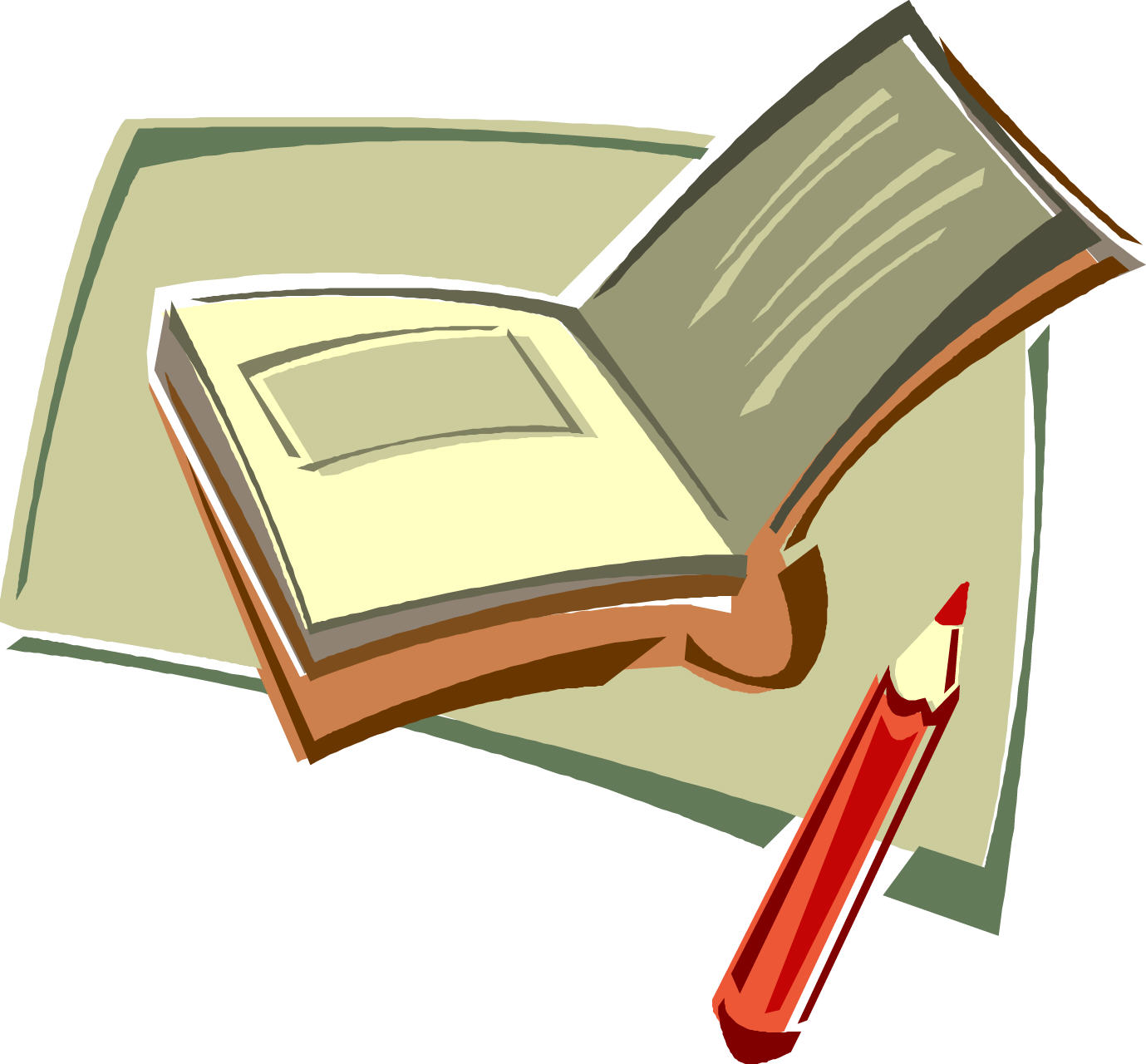 Мый серпасалöма?
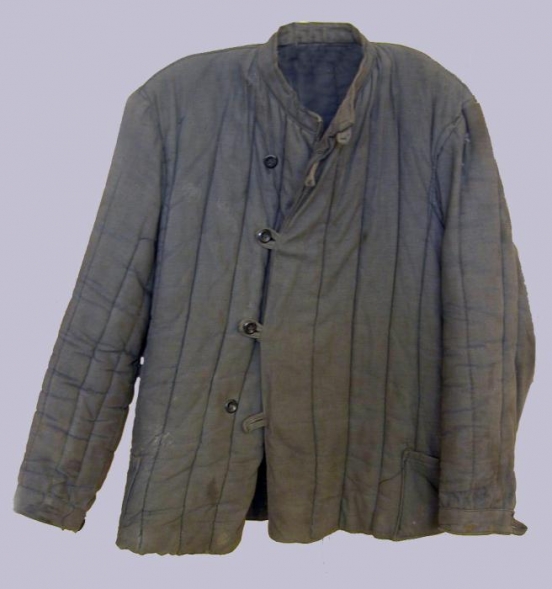 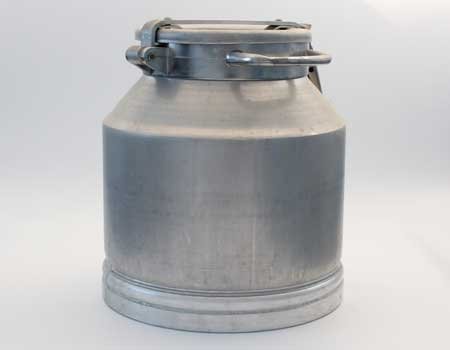 фуфайка
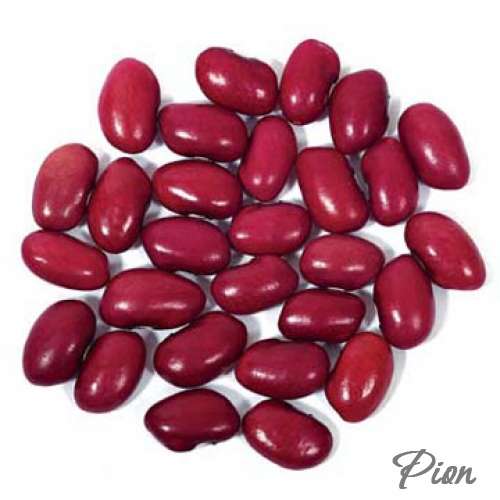 фляга
фасоль
[ф] – согласнöй, чорыд, гортöм параа согласнöй, гора параыс   [в].

[ф] - Ф ф
Лыддям:
Фа     фабрика              фасоль
Фо     фольклор           фонтан
Фу     футбол                 фуфайка
Фе     ферма                   февраль
Фи     физкультура      фильм
Урок вылын
Ме тöдмалі …
Ме велалі…
Ме кужа…
Меным колö на…
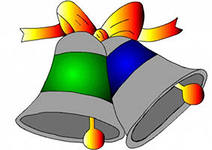 Урок помасис!